2.0 Training: TasksStock Count RequestItem Bin FlagWarehouse/Vendor IssueItem Audit
January 12, 2021
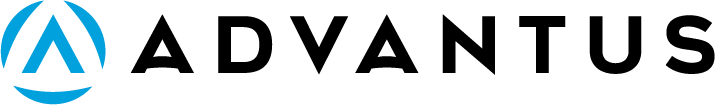 2.0 Training: Tasks
Task Record
Creating a Task
Task Types
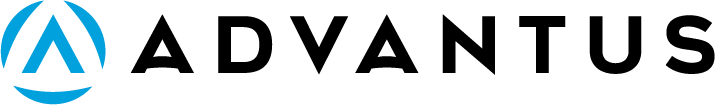 2.0 Training: Tasks
Task Record
Creating a Task
Task Types
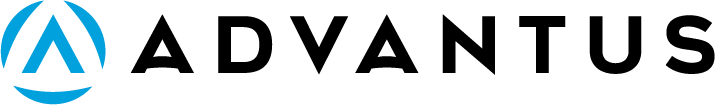 Task Record
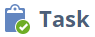 Native NetSuite record
Can be used for managing tasks and project management, time tracking, milestones
We have customized
Will likely be used in the future in additional ways
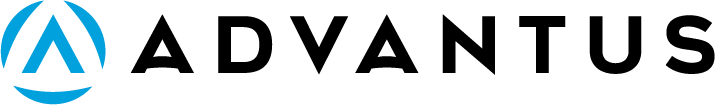 Task Record
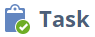 Native NetSuite record
Can be used for managing tasks and project management, time tracking, milestones
We have customized
Will likely be used in the future in additional ways

Not the same as a Pick Task
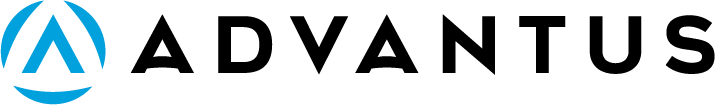 2.0 Training: Tasks
Task Record
Creating a Task
Task Types
Stock Count Request
Item Bin Flag
Warehouse/Vendor Issue
Item Audit
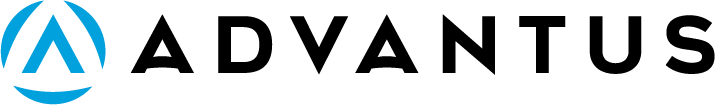 Creating a Task
Several different ways
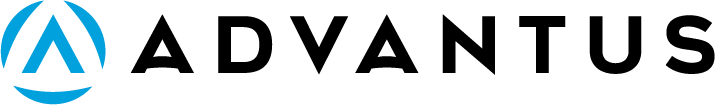 Creating a Task
Several different ways
New Bar Icon
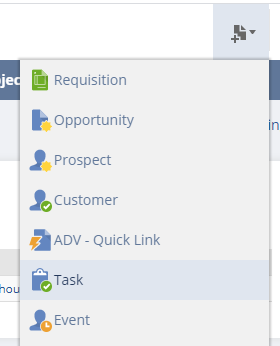 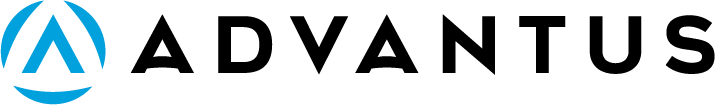 Creating a Task
Several different ways
New Bar Icon
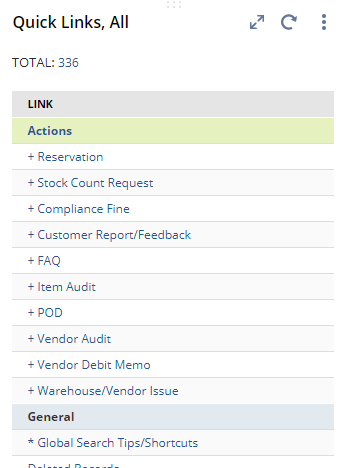 Quick Link Action
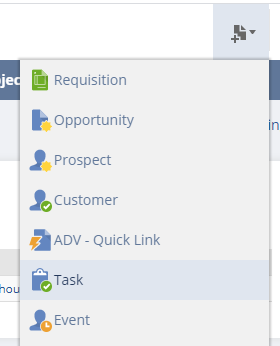 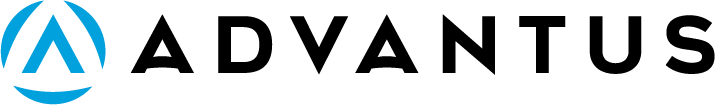 Creating a Task
Several different ways
New Bar Icon





Global Search: type “New Tasks”
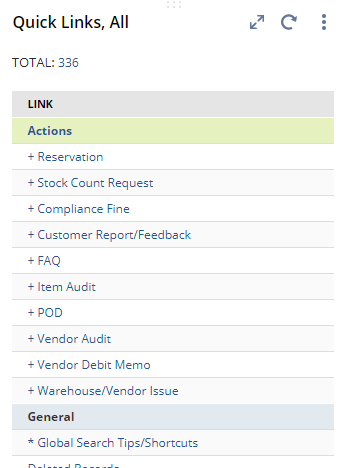 Quick Link Action
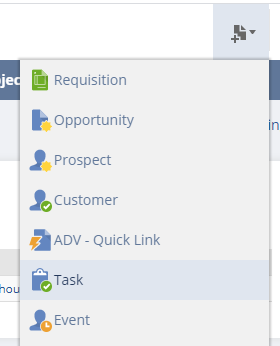 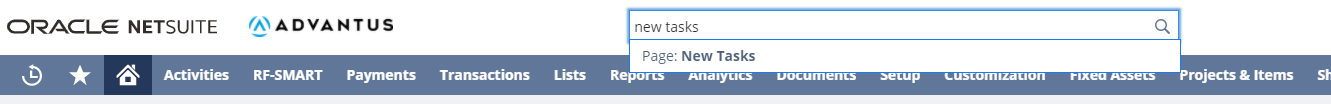 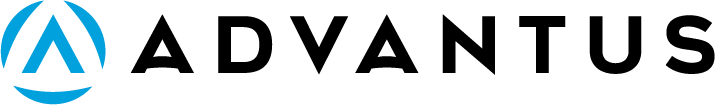 Creating a Task
Several different ways
New Bar Icon





Global Search: type “New Tasks”


From a Search (i.e. Item Audits)
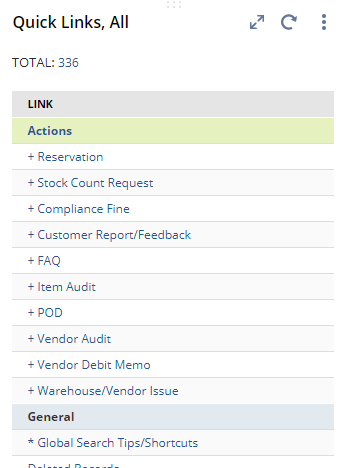 Quick Link Action
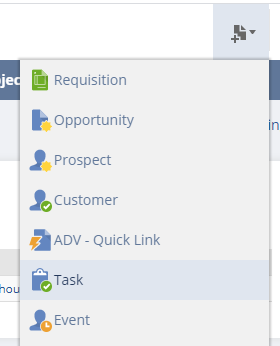 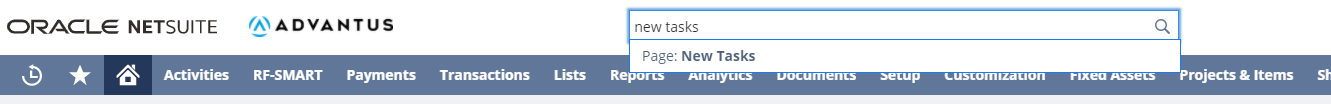 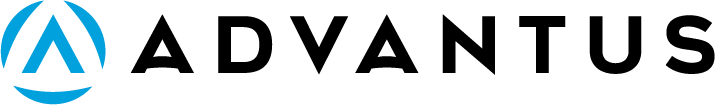 Creating a Task
When a Task Type is selected, the form will change according to that type of task
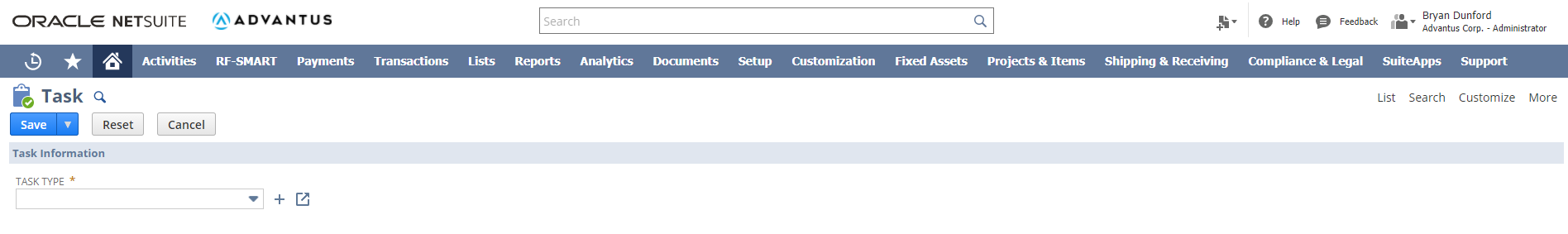 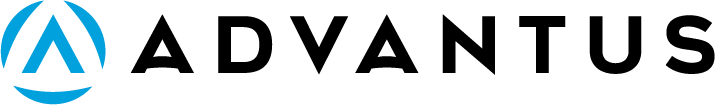 Creating a Task
When a Task Type is selected, the form will change according to that type of task
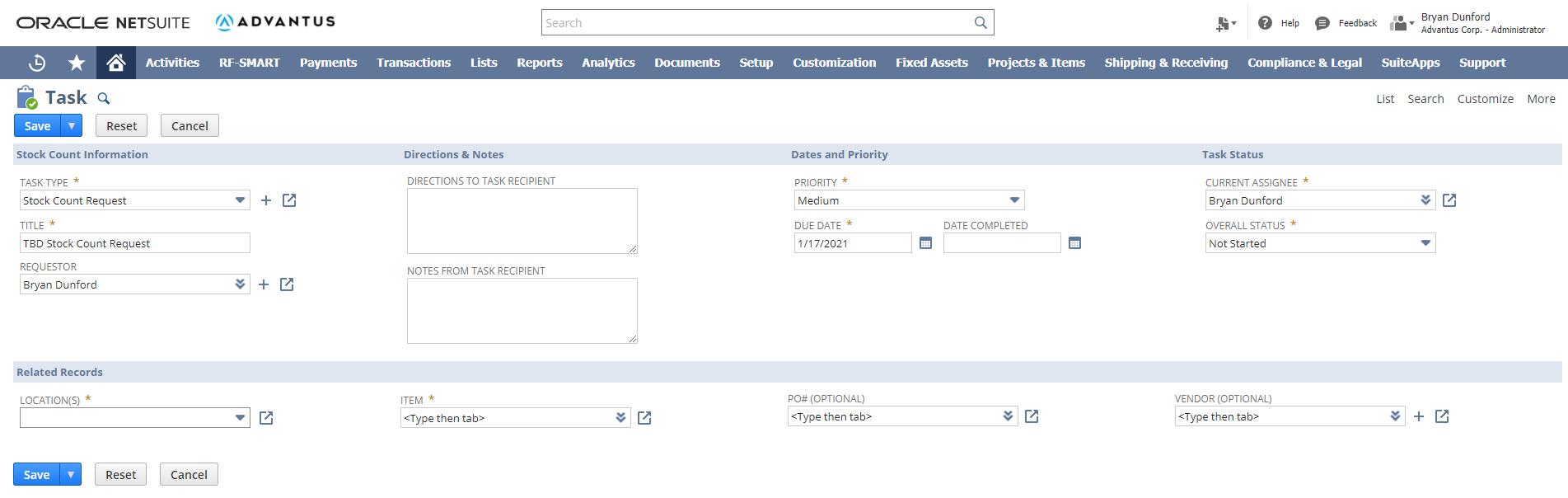 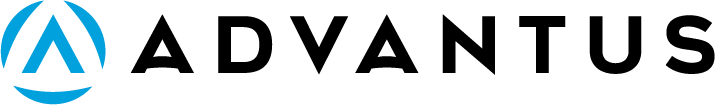 Creating a Task
3 General Sections:
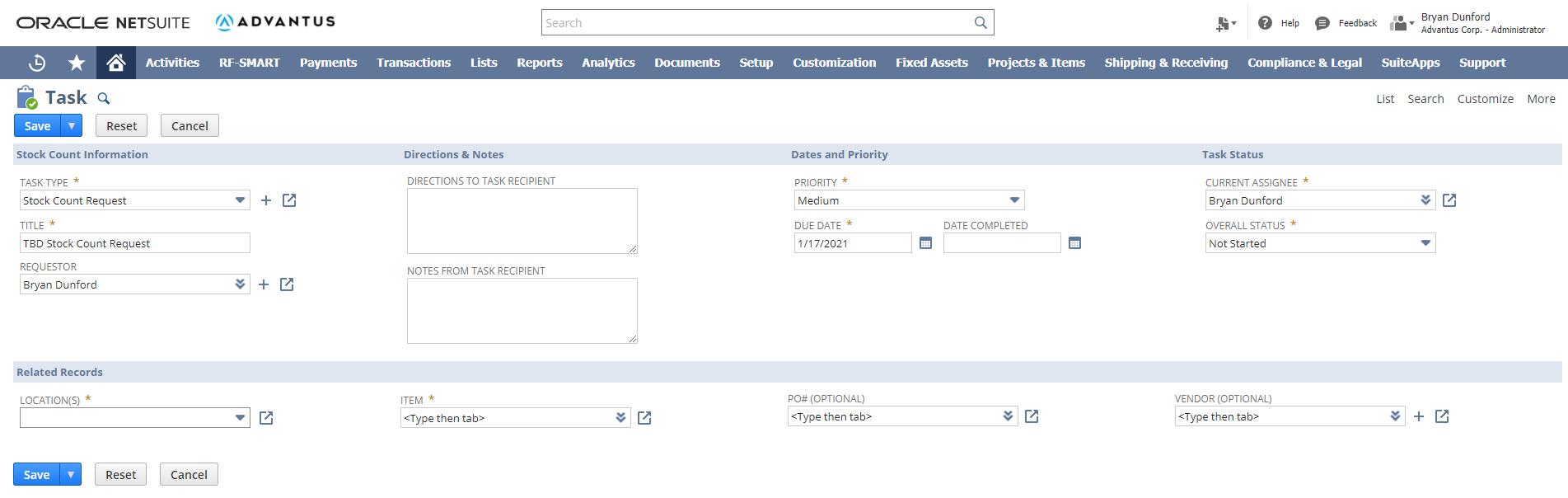 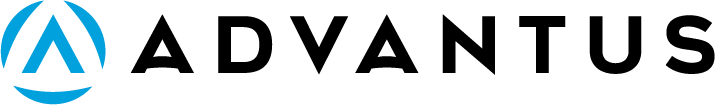 Creating a Task
3 General Sections: Overview information
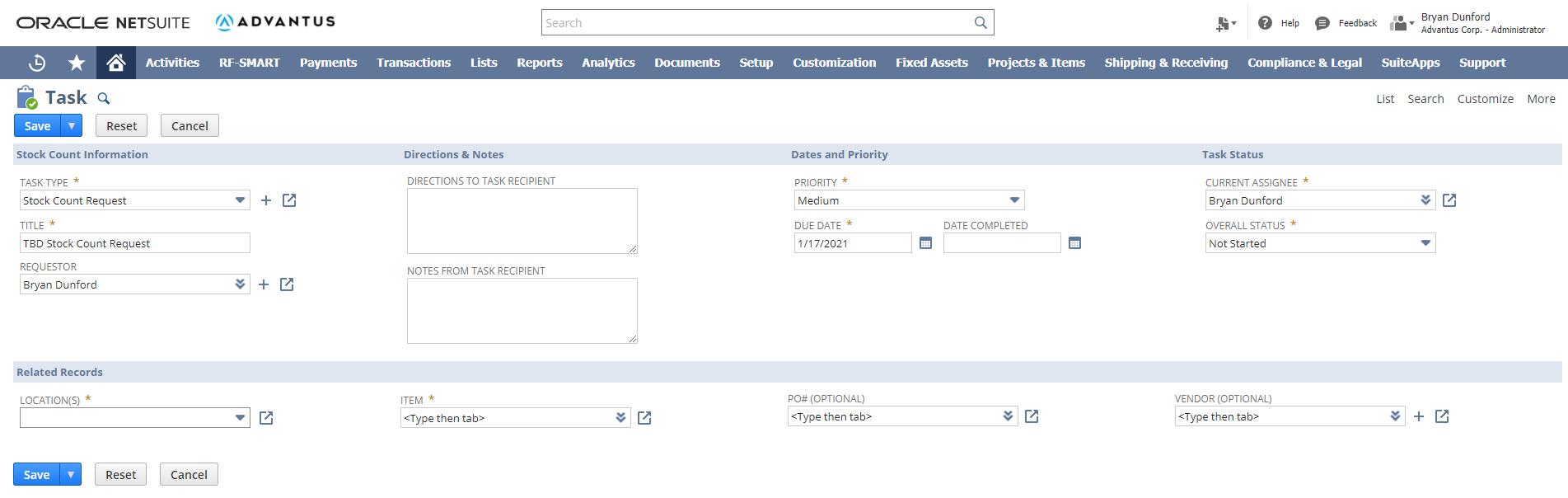 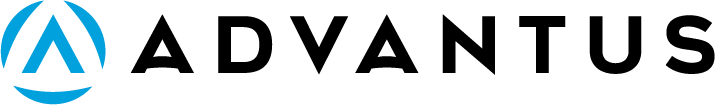 Creating a Task
3 General Sections: Related records and additional fields, details
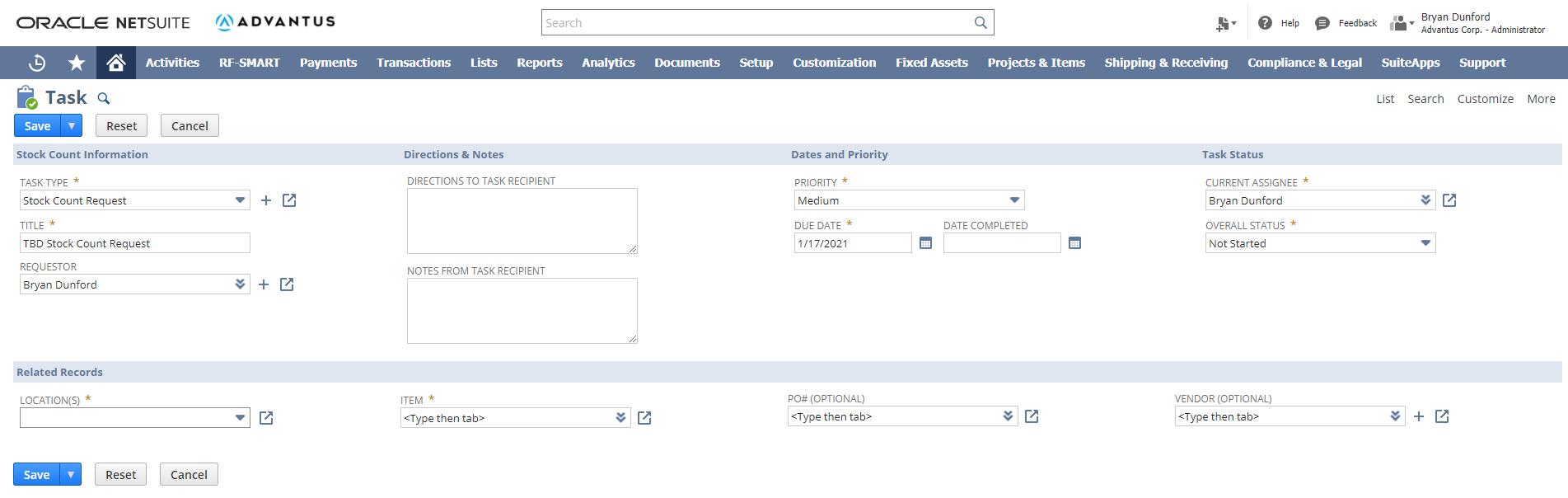 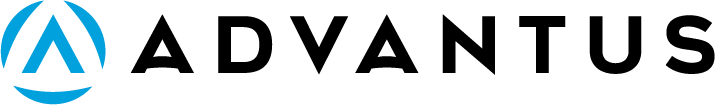 Creating a Task
3 General Sections: Task status
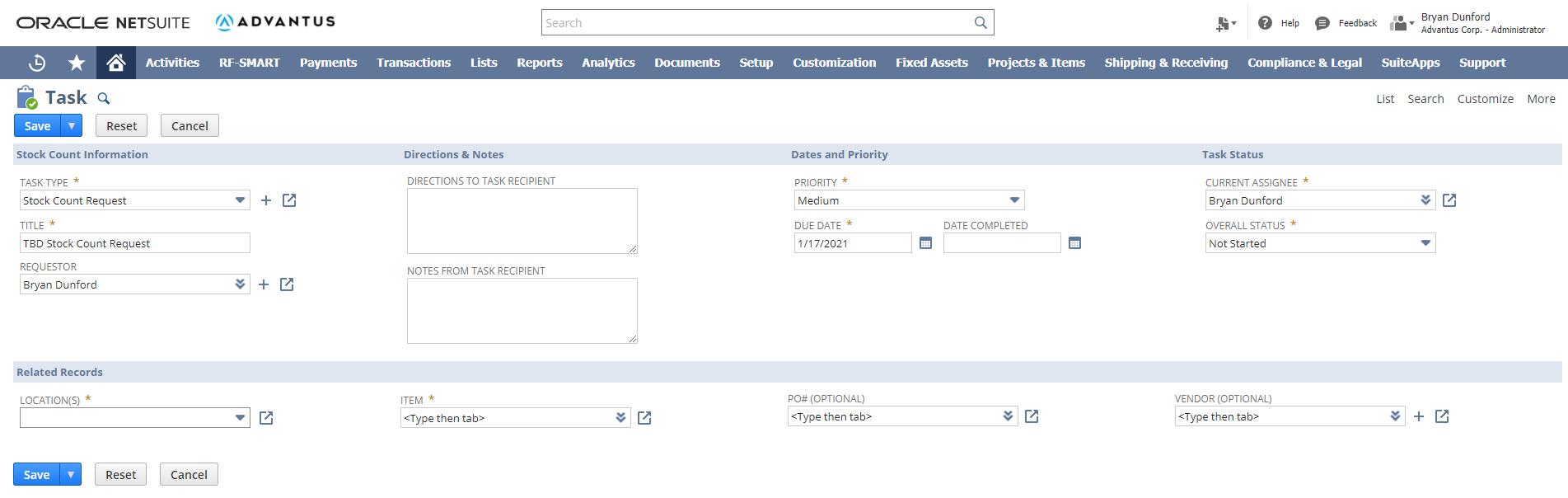 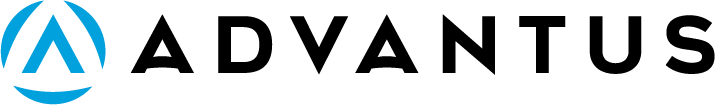 2.0 Training: Tasks
Task Record
Creating a Task
Task Types
Stock Count Request
Item Bin Flag
Warehouse/Vendor Issue
Item Audit
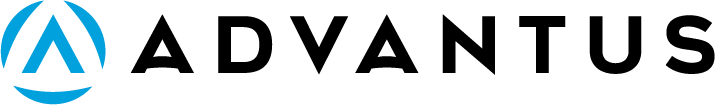 Task Types
Stock Count Request
Item Bin Flag
Warehouse/Vendor Issue
This was originally just Rework 
Item Audit
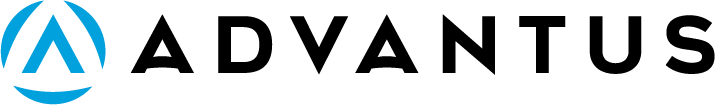 1. Stock Count Request
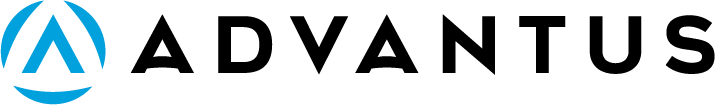 1. Stock Count Request
Used to request Stock Counts (aka cycle counts)
Stock Count Request <> Stock Count
Does not create the Stock Count
Is not the Stock Count
Location controls default task Assignee
Location > Default Inventory Employee
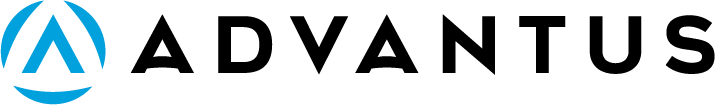 1. Stock Count Request
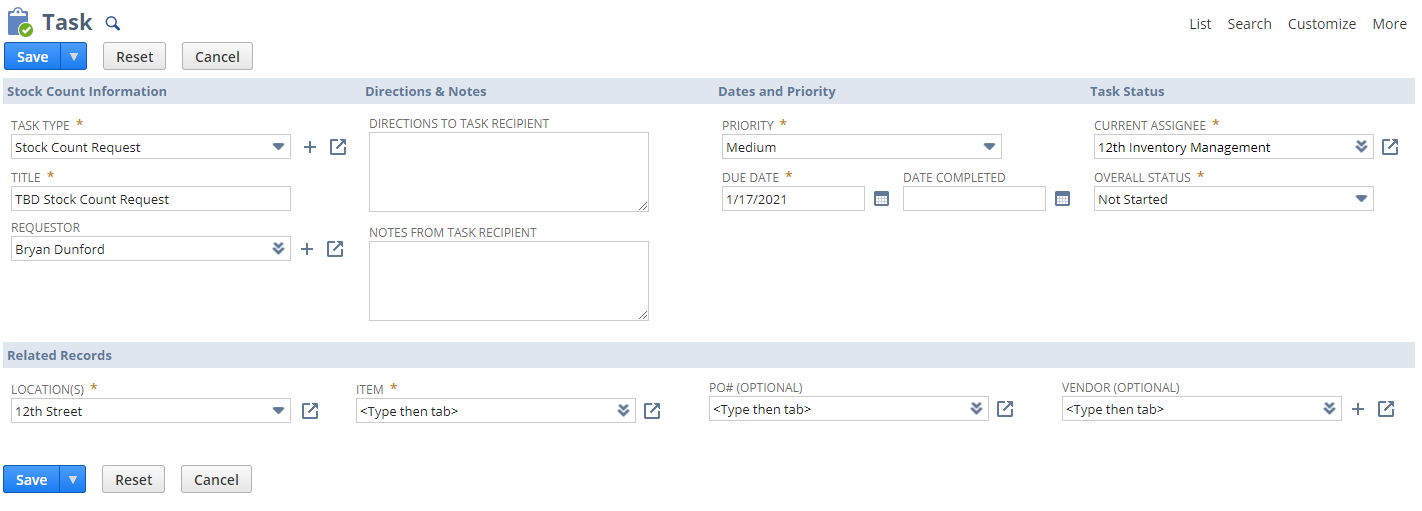 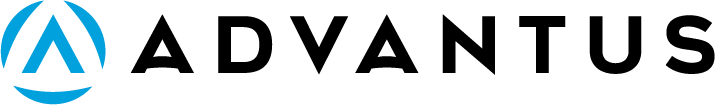 1. Stock Count Request
Searches
Open Stock Count Requests
Completed Stock Count Requests
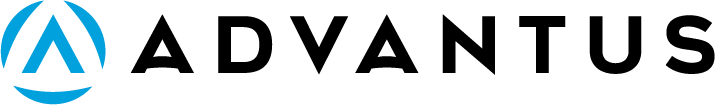 Task Types
Stock Count Request
Item Bin Flag
Warehouse/Vendor Issue
This was originally just Rework 
Item Audit
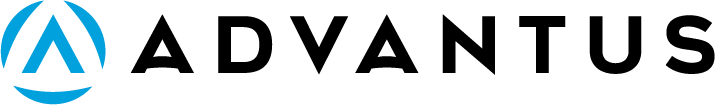 2. Item Bin Flag
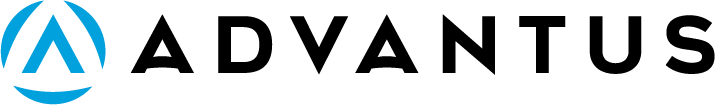 2. Item Bin Flag
Replacement for skip table
Usually created during picking process
Indicates there was an issue during the pick
Directs inventory management to review issue
Will also direct creation of bin replenishments
Types of Item Bin Flags
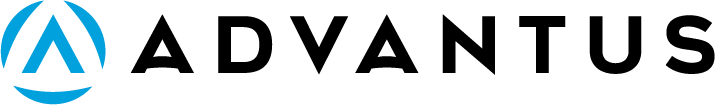 2. Item Bin Flag
Replacement for skip table
Usually created during picking process
Indicates there was an issue during the pick
Directs inventory management to review issue
Will also direct creation of bin replenishments
Types of Item Bin Flags
Needs Replenishment
Incorrect Quantity
Damaged Product
Incorrect Product
Bin Inaccessible
Status Prevents Picking
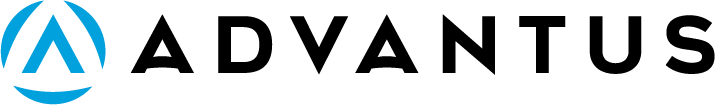 2. Item Bin Flag
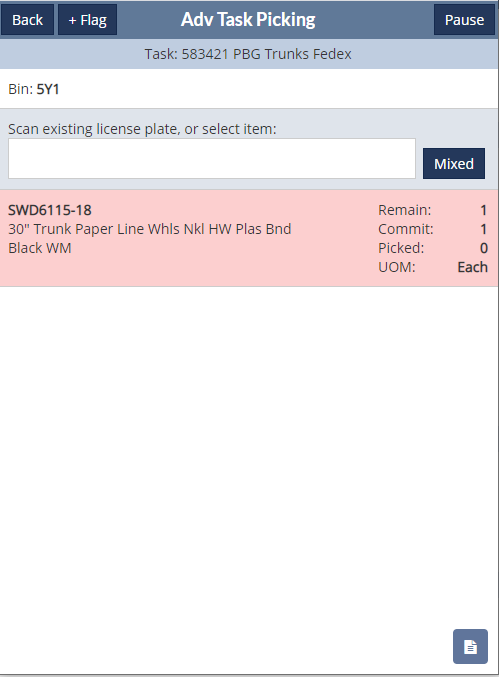 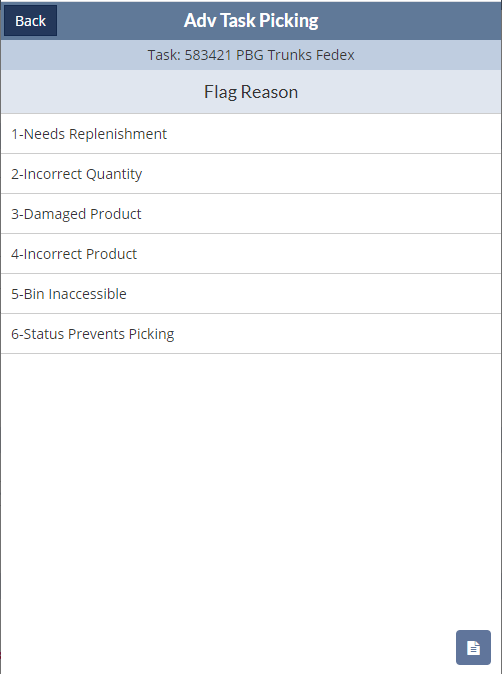 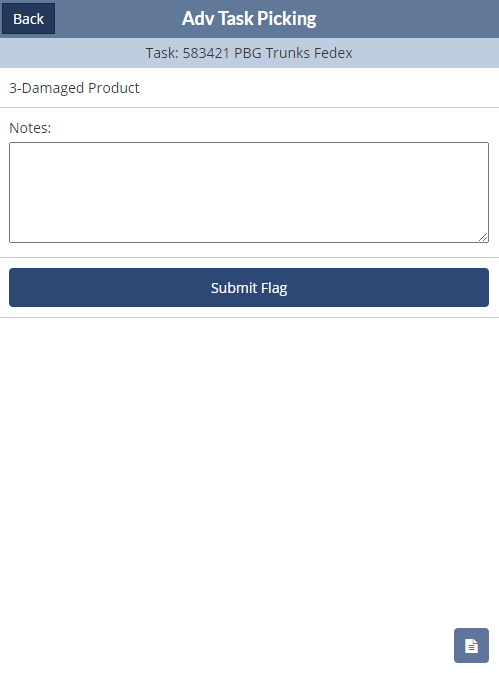 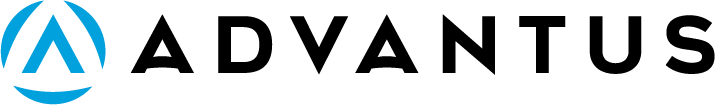 2. Item Bin Flag
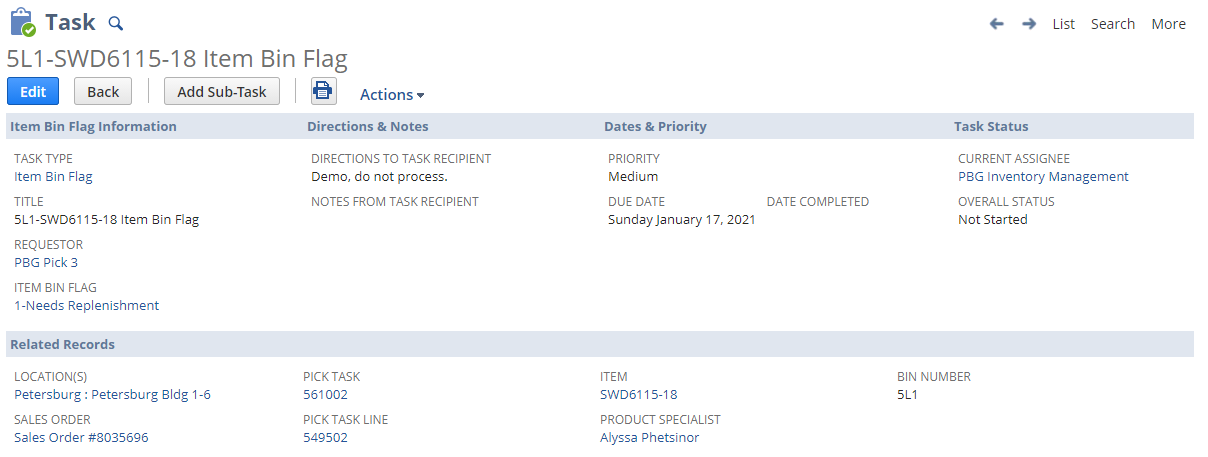 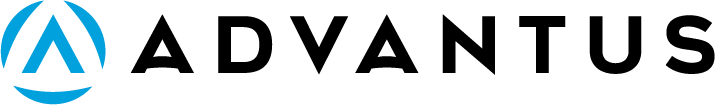 2. Item Bin Flag
Searches
Open Item Bin Flags
Completed Item Bin Flags
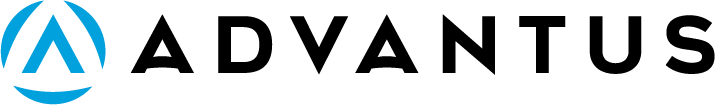 Task Types
Stock Count Request
Item Bin Flag
Warehouse/Vendor Issue
This was originally just Rework 
Item Audit
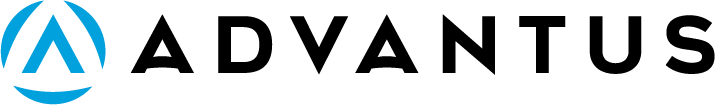 3. Warehouse/Vendor Issue
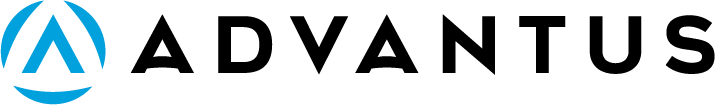 3. Warehouse/Vendor Issue
Used by multiple teams
Current Sub-types: Rework, Logistics
Allows for Reworks and Vendor Debit Memos
Also allows for files/attachments 
Vendor Error Types
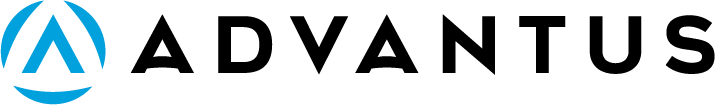 3. Warehouse/Vendor Issue
Used by both multiple teams
Current Sub-types: Rework, Logistics
Allows for Reworks and Vendor Debit Memos
Also allows for files/attachments 
Vendor Error Types
Audit Failure
Carton < 90% capacity or > 1/2"
Carton dimensions/weight
Delayed Communication
Delays in receipt of product sample
Failure to return signed docs on time
Improper use of fragile markings or carton arrows
Incorrect Pack or Case Quantity
Late shipments and/or incomplete shipments
Mis-labeled Cartons
Mis-labeled Product
No Packing Slip
Other defects
Other requirements
Other-Production Delays
Paperwork Errors
Product Recalls and/or stop-sales
Product Testing Failure
Trilingual information missing
UPC on carton
UPC on item
Weights and Measures violations
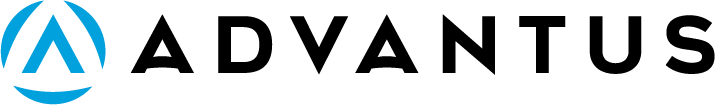 3. Warehouse/Vendor Issue
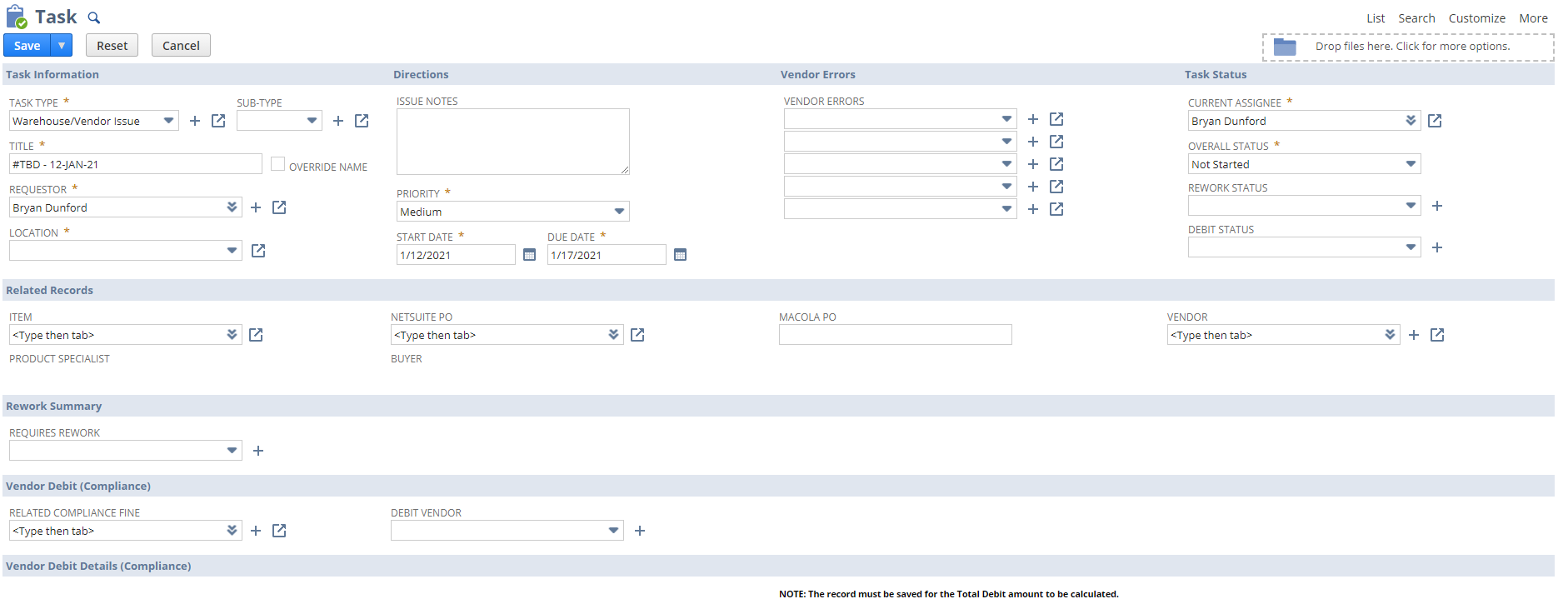 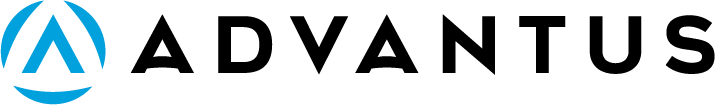 3. Warehouse/Vendor Issue
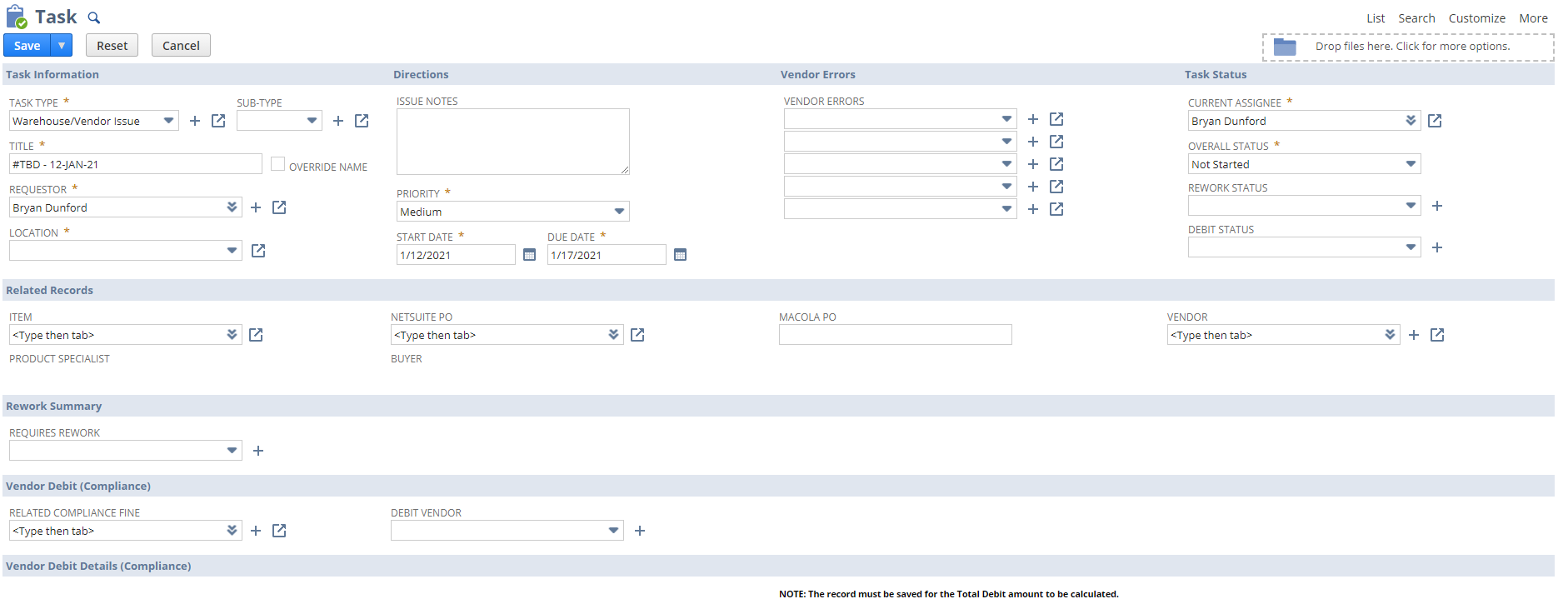 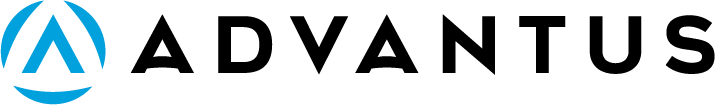 3. Warehouse/Vendor Issue
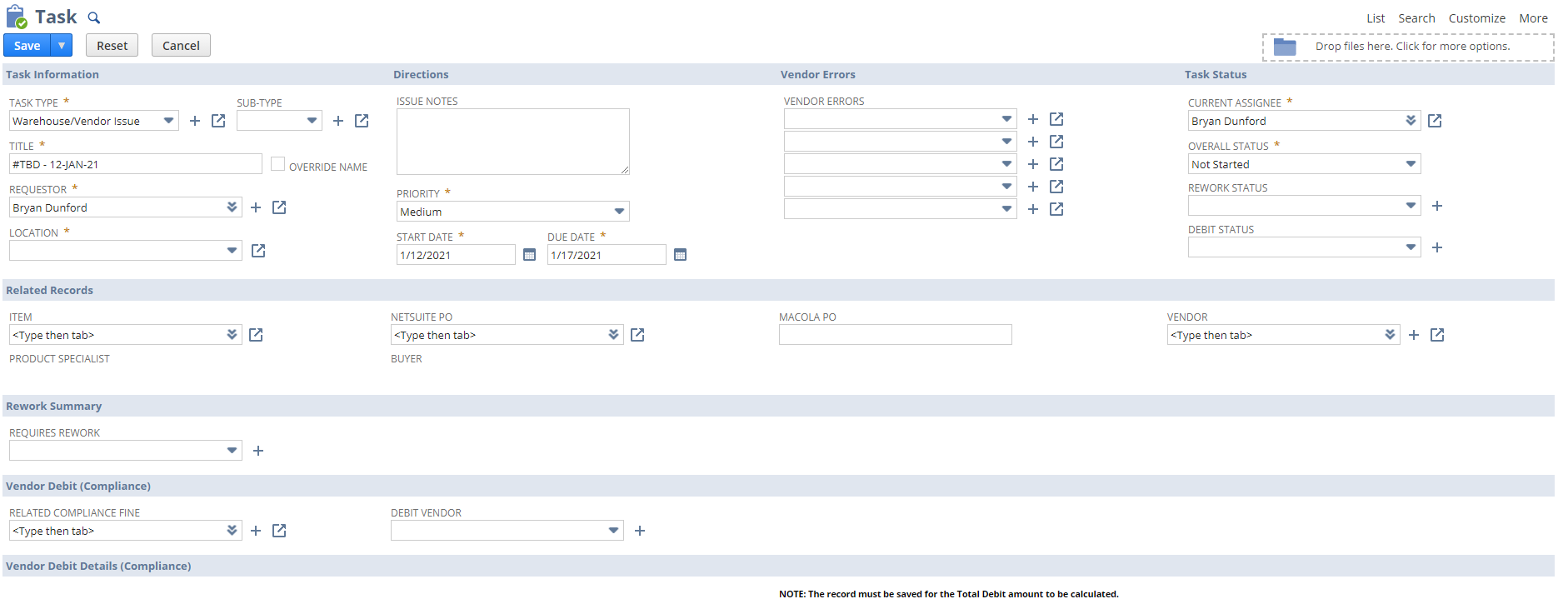 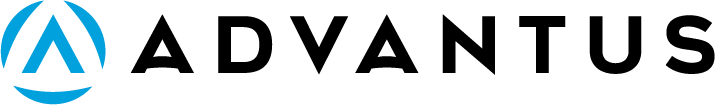 3. Warehouse/Vendor Issue
Examples in NetSuite
Damaged product/debit memo
https://5050497.app.netsuite.com/app/crm/calendar/task.nl?id=1508&scrollid=1508&whence=&cmid=1610470740241_8702
Rework
https://5050497.app.netsuite.com/app/crm/calendar/task.nl?id=2910&whence=&cmid=1610470938149_8861\
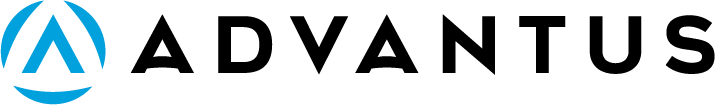 3. Warehouse/Vendor Issue
Searches
Open Warehouse/Vendor Issues
Completed Warehouse/Vendor Issues
All Reworks
My/Team Open Reworks
Open Reworks
Open Reworks, 12th
Open Reworks, PBG
Open Reworks, SHW
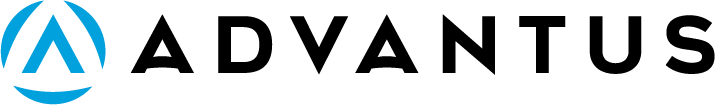 Task Types
Stock Count Request
Item Bin Flag
Warehouse/Vendor Issue
This was originally just Rework 
Item Audit
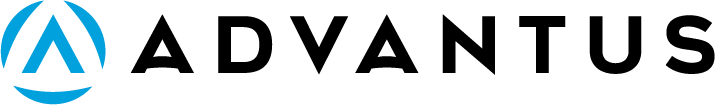 4. Item Audit
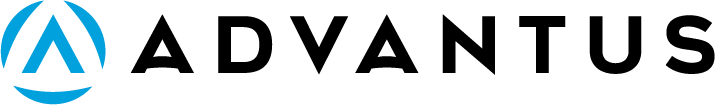 4. Item Audit
Replacement for QB inbound audits
Current Sub-types: Receiving, Directed Audit
Allows for Reworks and Vendor Debit Memos
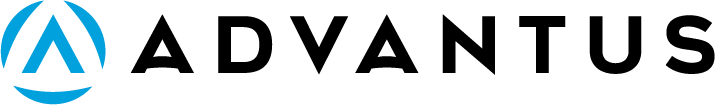 4. Item Audit
Replacement for QB inbound audits
Current Sub-types: Receiving, Directed Audit
Allows for Reworks and Vendor Debit Memos
Can be created directly by P&S or others (does not have to be related to an inbound shipment)
Can be generated by the receiving team from Inbound Shipment Details search
Uses item record fields and time logic (8 months currently) to determine if an item should be included for audit
After an item is audited, it will drop from future shipments on the inbound shipment details list, to mitigate over-auditing (unless P&S Specialist sets field requirements to audit)
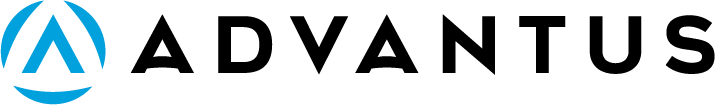 4. Item Audit
Controls for Item Auditing (other than directed item audits)
Item Record > Activities
Item Level
Product Line Level
Product Category Level
Time Since Last Audit (currently 8 months)
Currently Open Item Audit
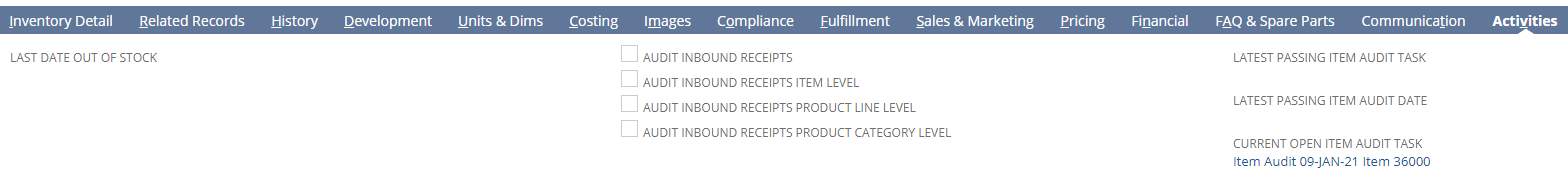 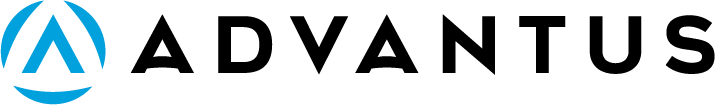 4. Item Audit
Inbound Shipment Details
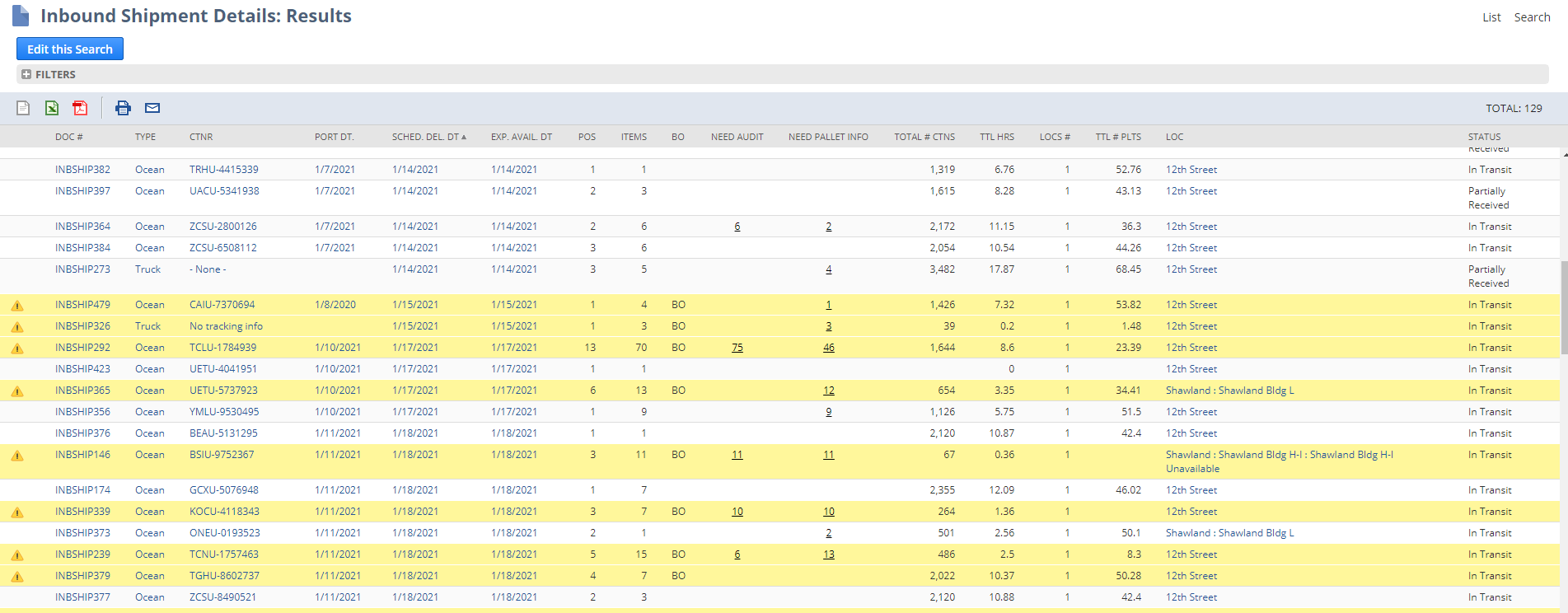 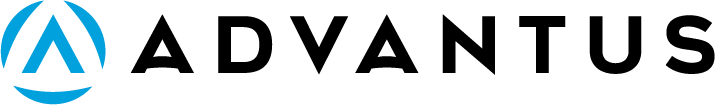 4. Item Audit
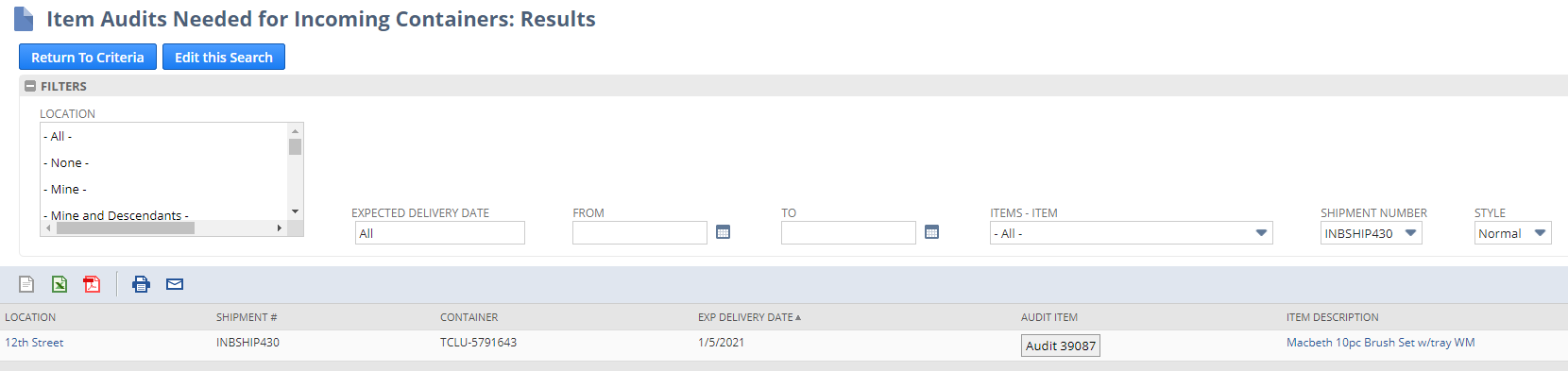 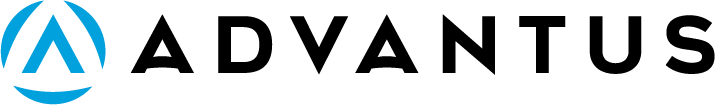 4. Item Audit
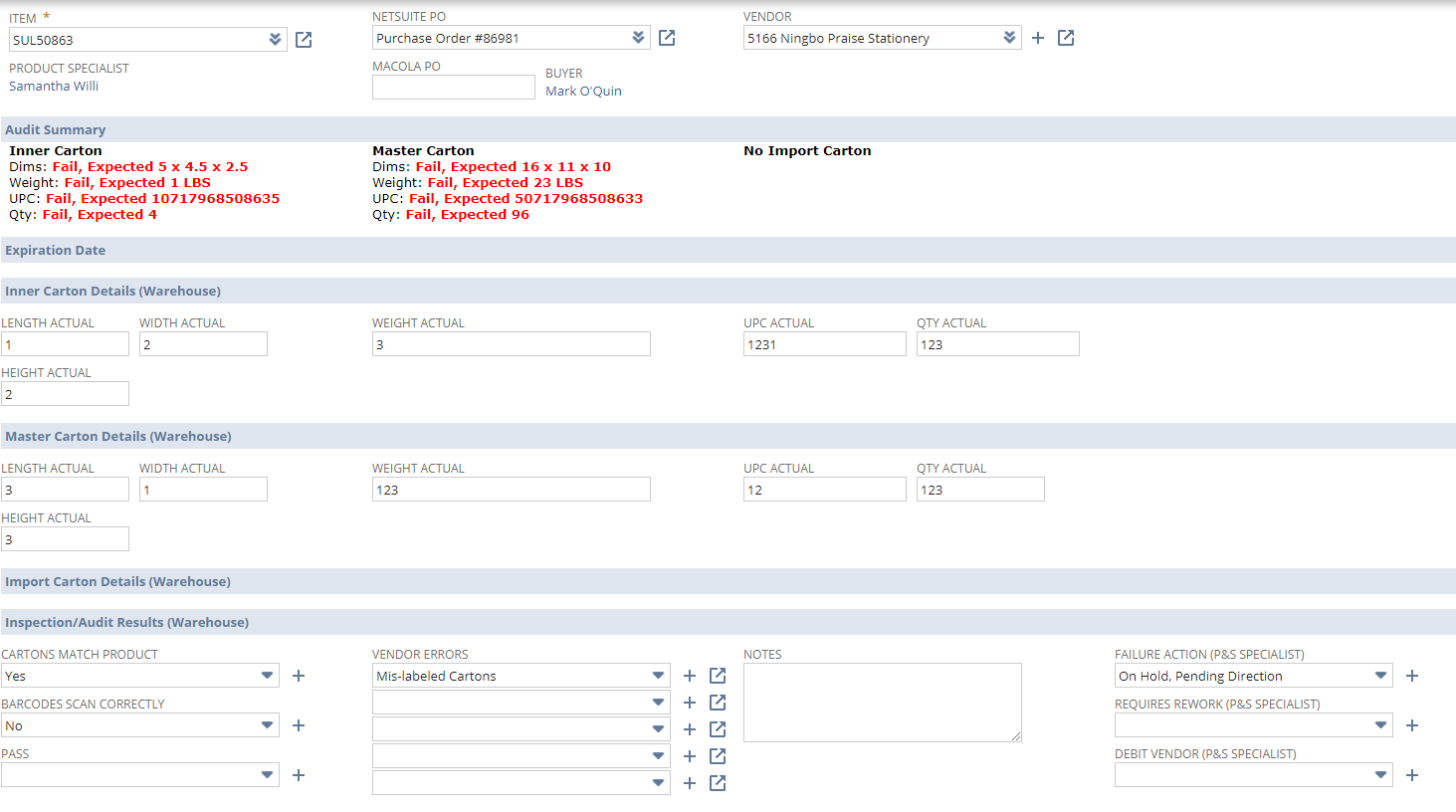 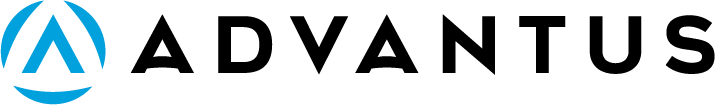 4. Item Audit
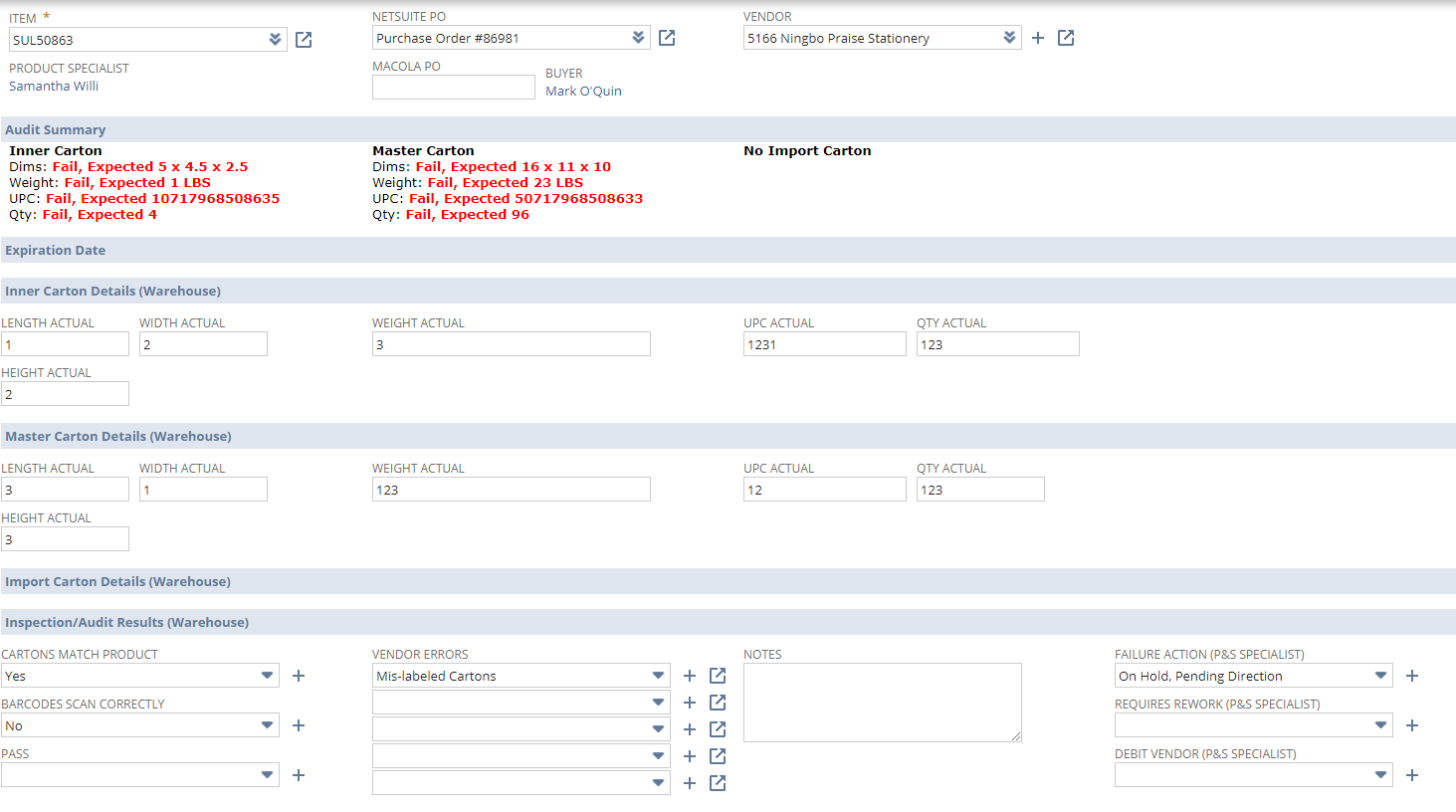 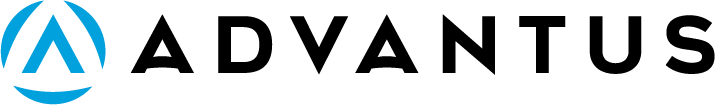 4. Item Audit
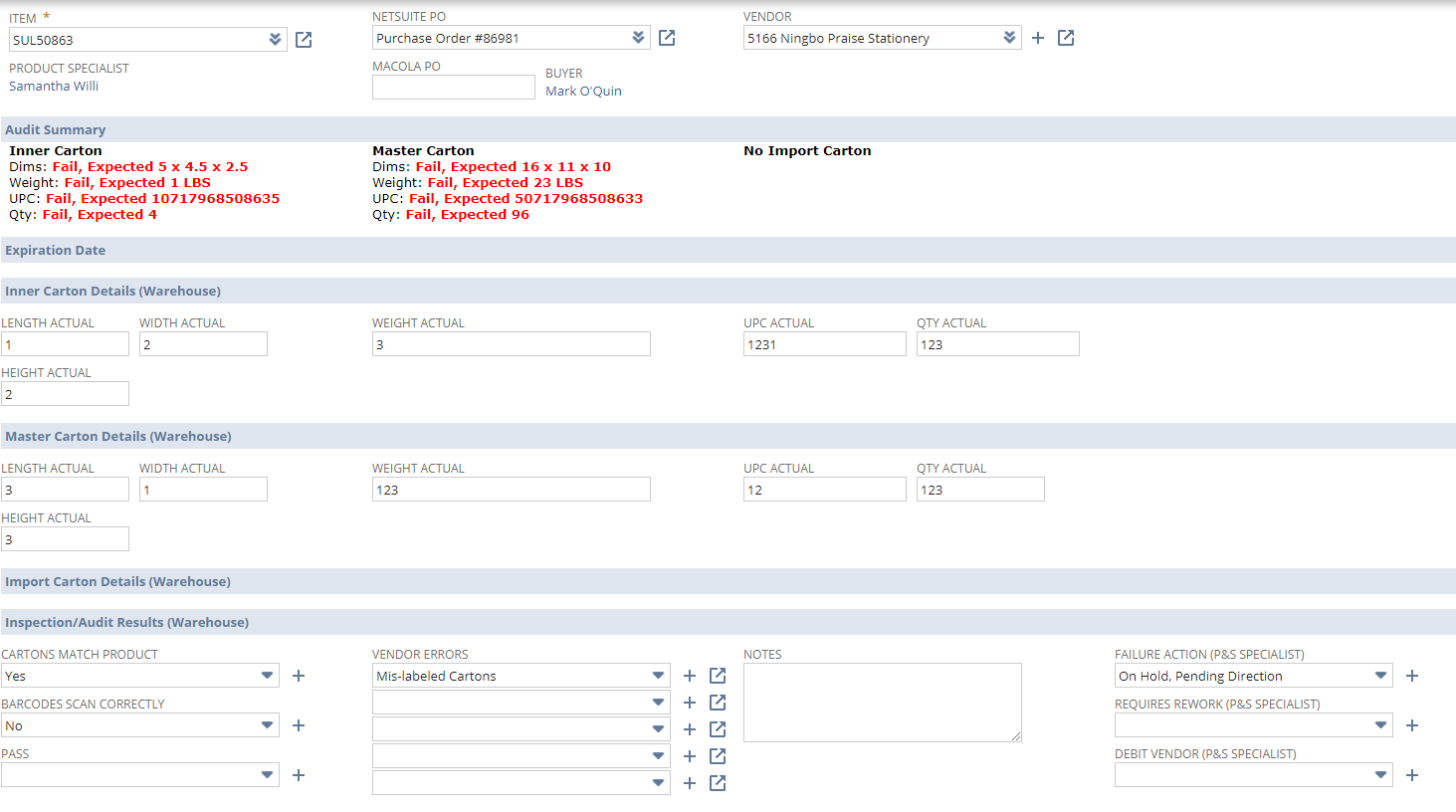 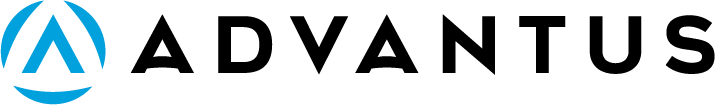 4. Item Audit
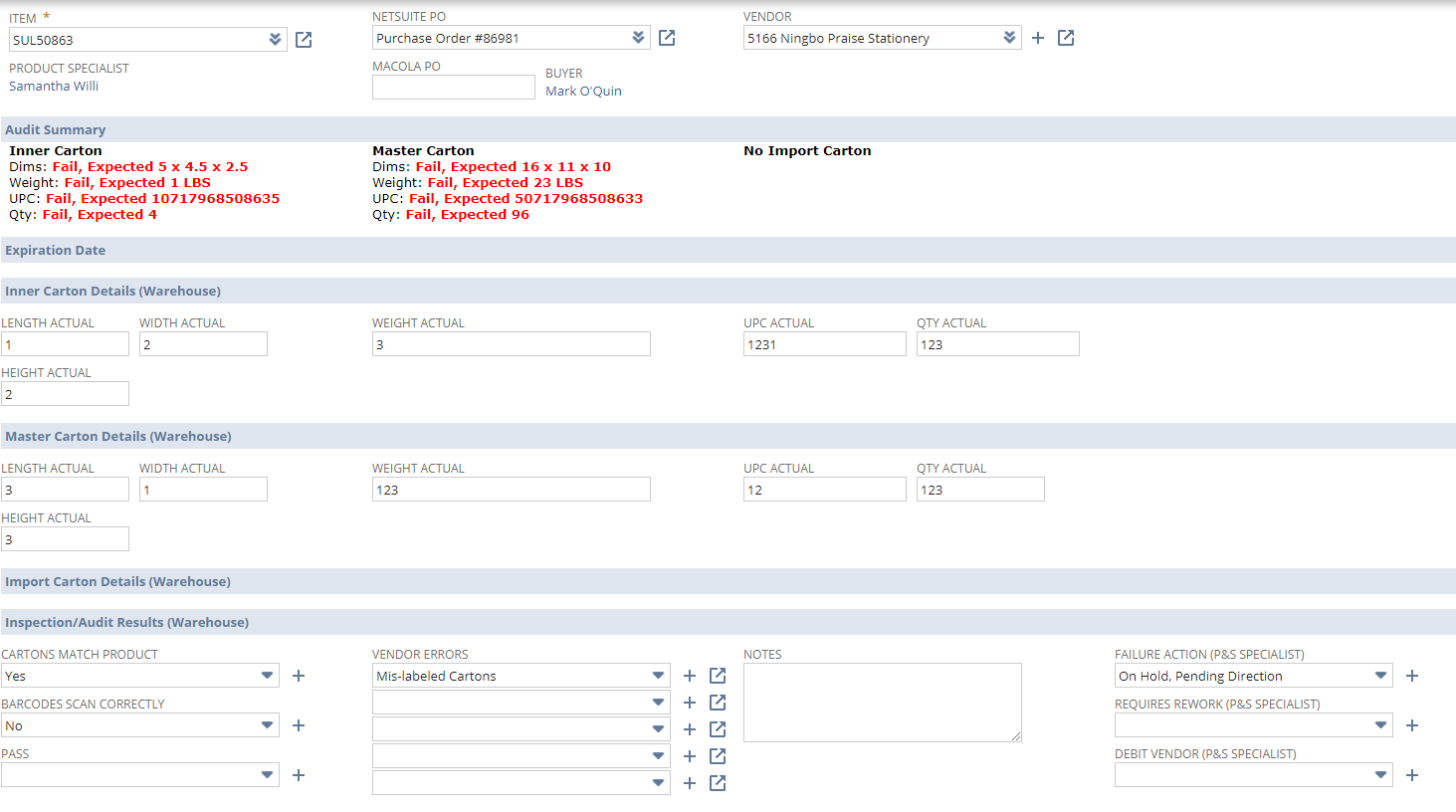 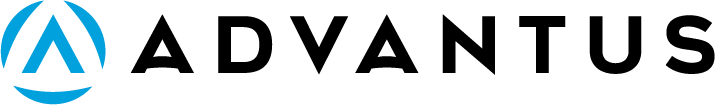 4. Item Audit
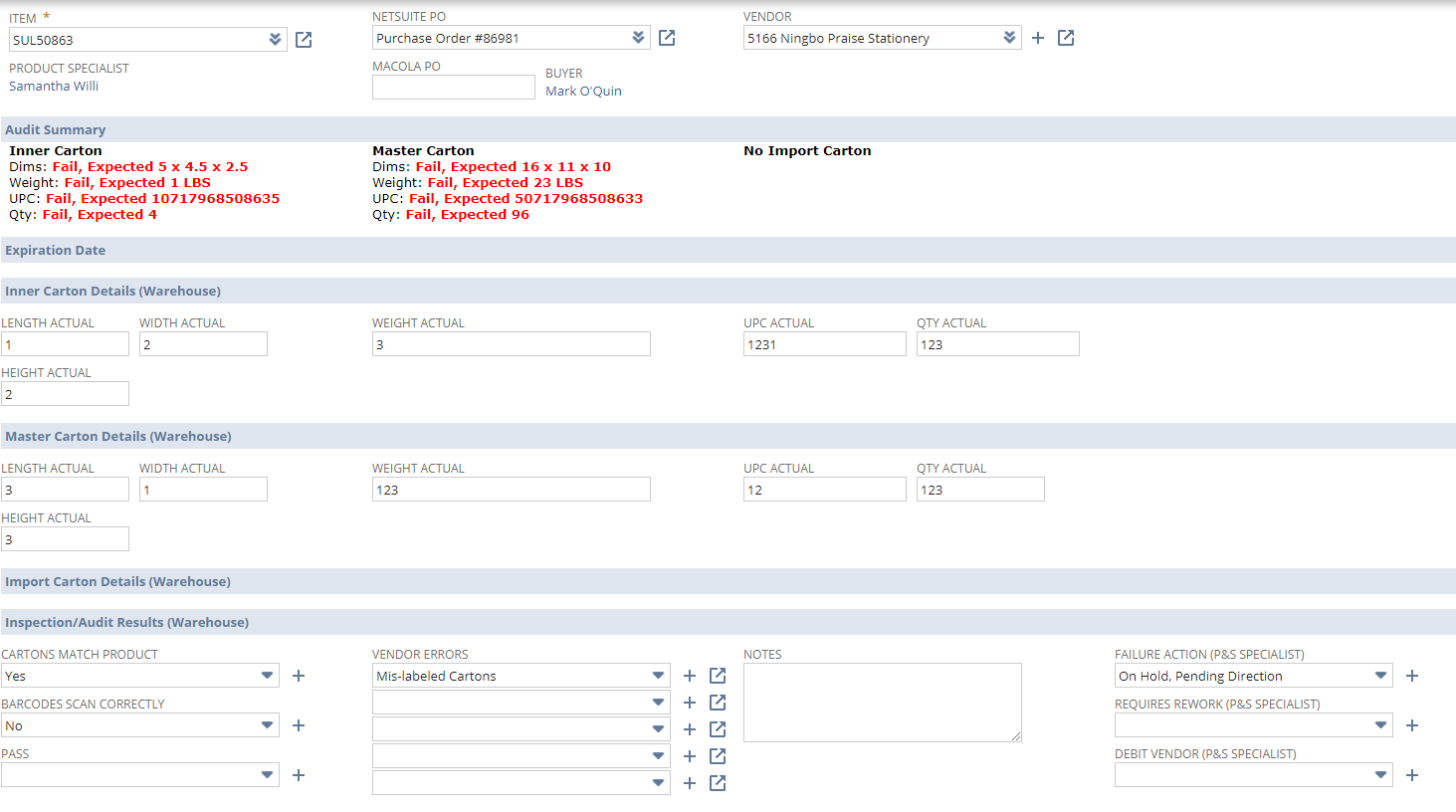 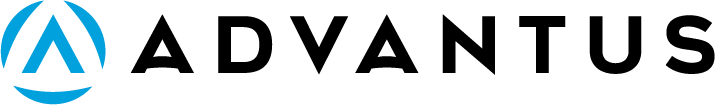 4. Item Audit
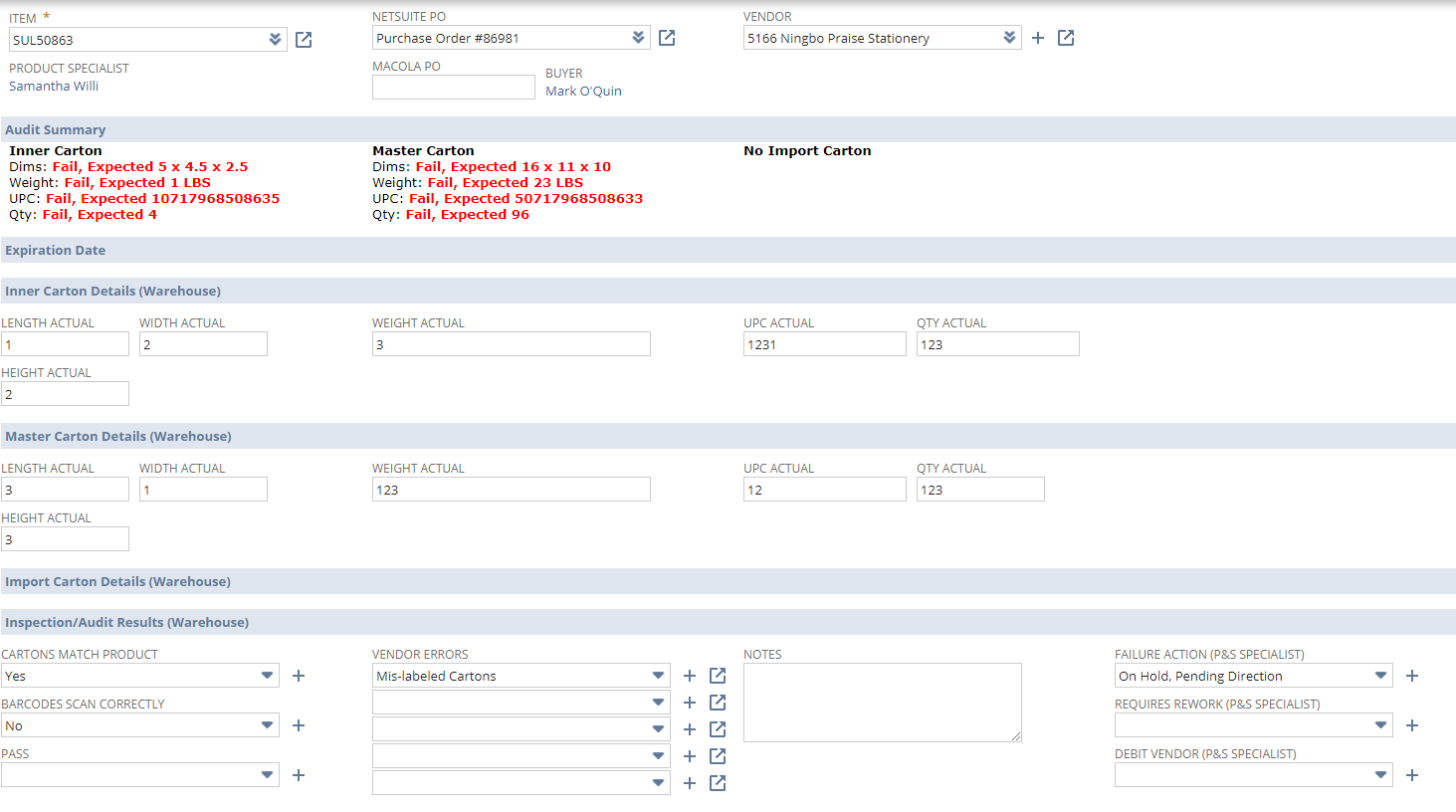 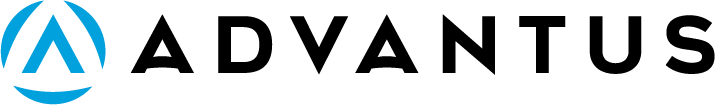 4. Item Audit
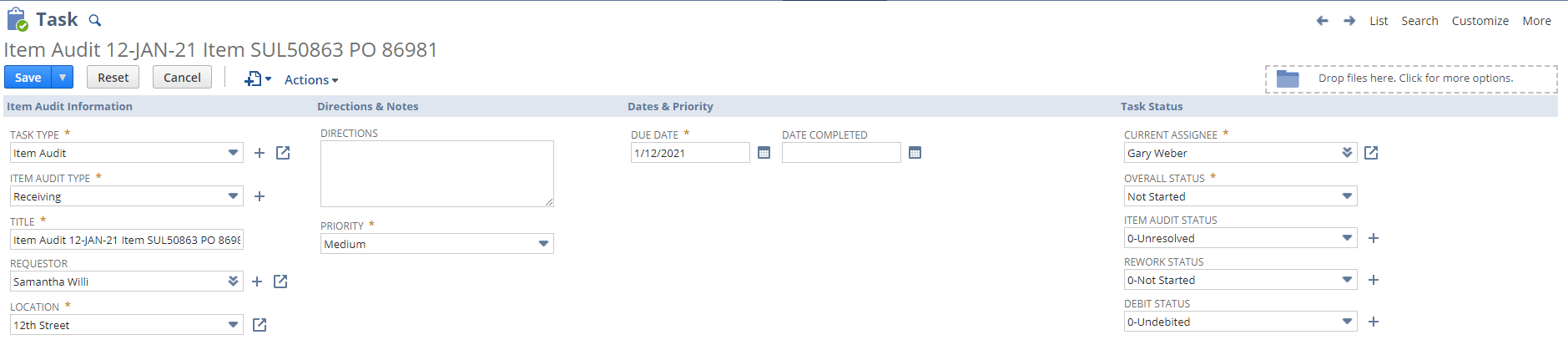 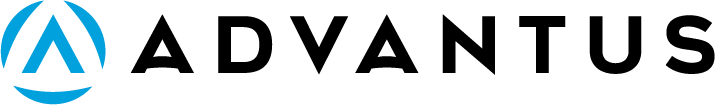 4. Item Audits
Searches
Open Item Audits
Completed Item Audits
My/Team Open Item Audits
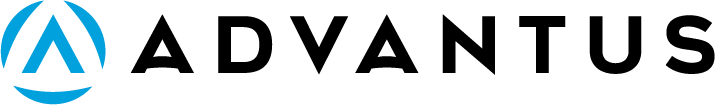 2.0 Training: Tasks
Task Record
Creating a Task
Task Types
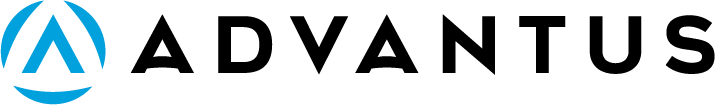 Questions?